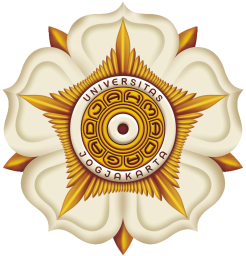 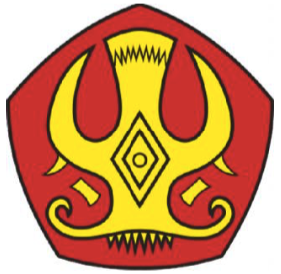 KAPITA SELEKTA SISTEM CERDAS
KECERDASAN BUATAN PADA SENI MOTIF BATIK TRADISIONAL
Oleh Anita Ahmad Kasim
Dosen Jurusan Teknologi Informasi UniversitasTadulako
Disampaikan pada Kuliah Umum Kapitas Selekta  Sistem Cerdas #2
Laboratorium Riset Sistem Cerdas Departemen Ilmu Komputer dan Elektronika
Senin, 22 Februari 2021
LATAR BELAKANG
Batik adalah salah satu kain tradisional Indonesia yang memiliki motif dan nilai artistik yang tinggi 

Motif batik menghasilkan bentuk-bentuk geometris yang unik dan terdiri dari berbagai fitur beragam 

Klasifikasi motif batik klasik tidak dapat dilakukan menggunakan metode bentuk dan tekstur secara terpisah
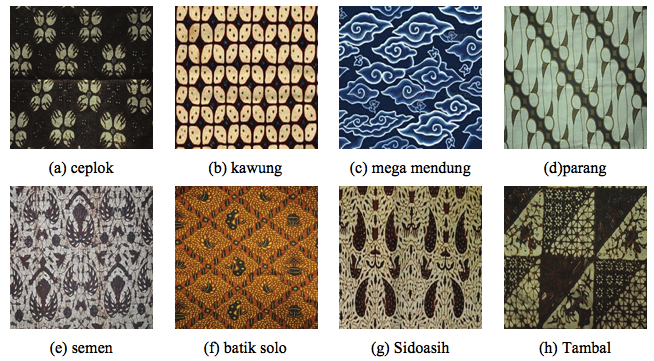 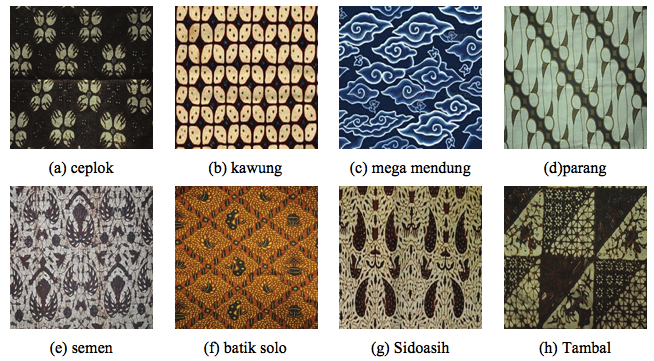 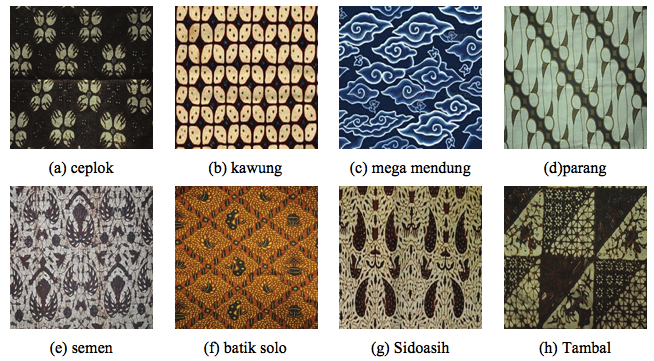 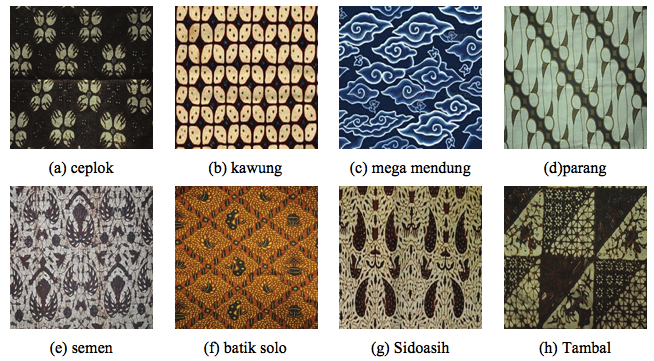 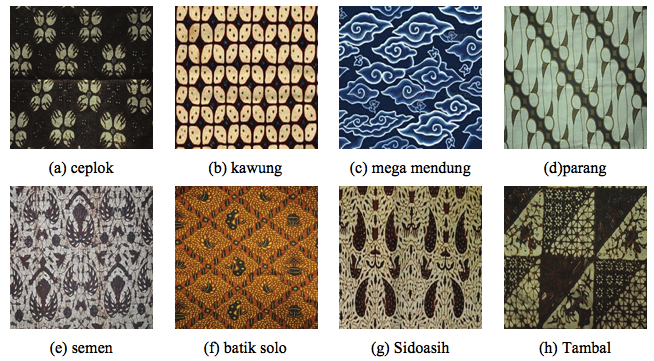 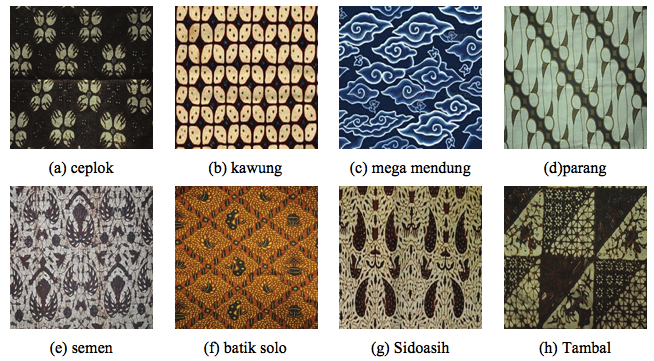 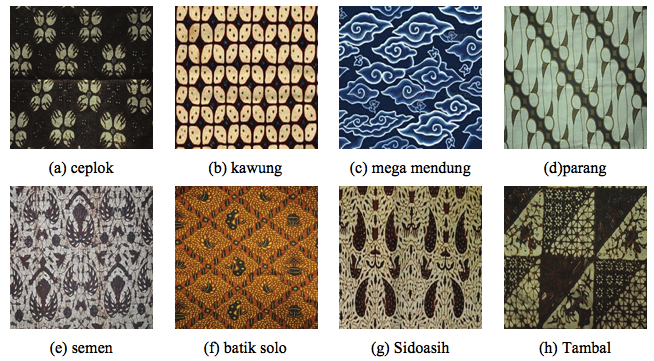 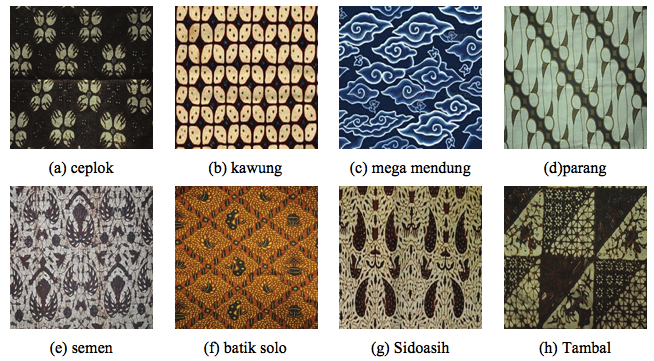 PERMASALAHAN
Hasil Akurasi klasifikasi kurang akurat 

Gabungan fitur-fitur pada motif citra batik tersebut mengakibatkan terjadinya interaksi antar fitur 

Dimensi data menjadi lebih besar sehingga mempengaruhi tingkat akurasi proses klasifikasi motif batik.
TUJUAN
Mengembangkan model klasifikasi motif citra batik Aditya (2015) menggunakan jaringan syaraf tiruan berdasarkan fitur tekstur-bentuk citra batik.
BATASAN MASALAH
Sumber : Kamera dan unduh acak 

Motif batik yang digunakan adalah: 
Motif batik klasik 
Motif Batik Solo (Batik Solo)
Motif Mega Mendung (Batik Cirebon)

Model jaringan syaraf tiruan yang diusulkan menggunakan model Backpropagation
PENELITIAN SEBELUMNYA
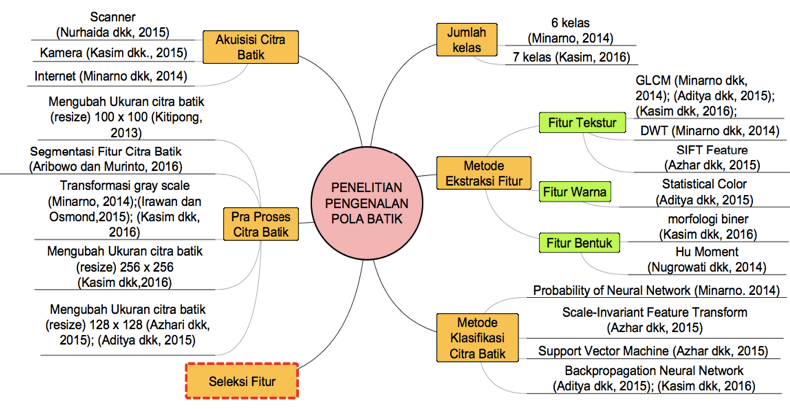 PENELITIAN KLASIFIKASI MOTIF BATIK
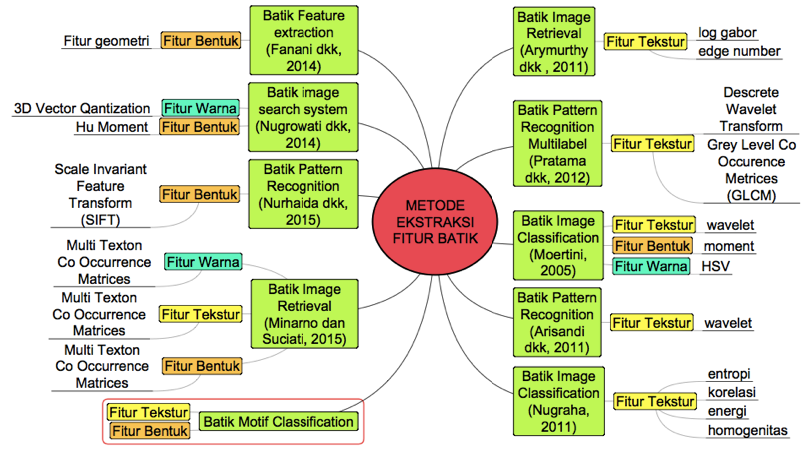 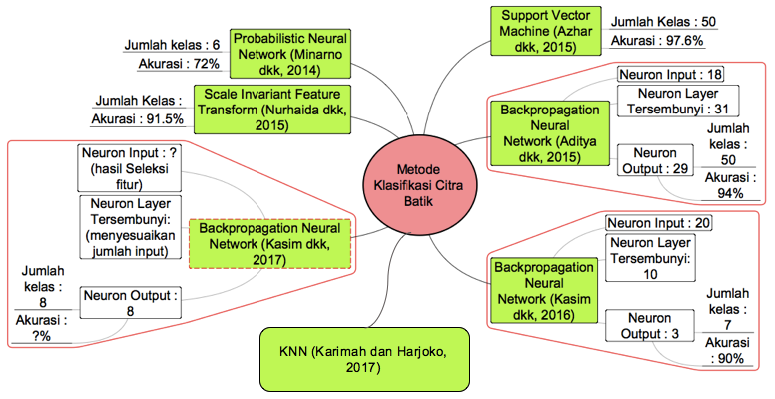 Model yang dikembangkan
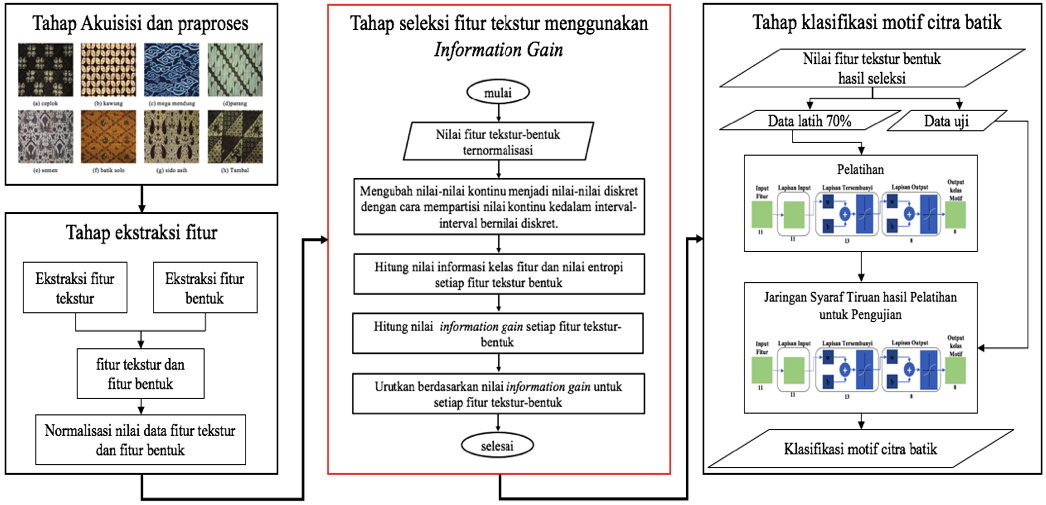 METODE PENELITIAN
Data Penelitian
Dataset citra motif batik terdiri dari delapan motif citra batik

Setiap jenis motif citra batik terdiri dari  20 citra (total 160 citra)

Citra pada dataset data dibagi menjadi 70% citra latih dan 30% citra uji
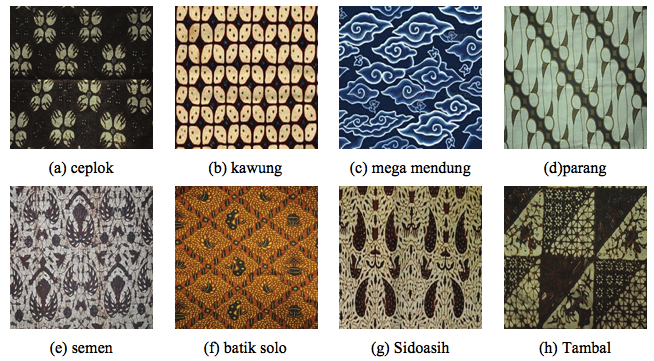 METODE PENELITIAN
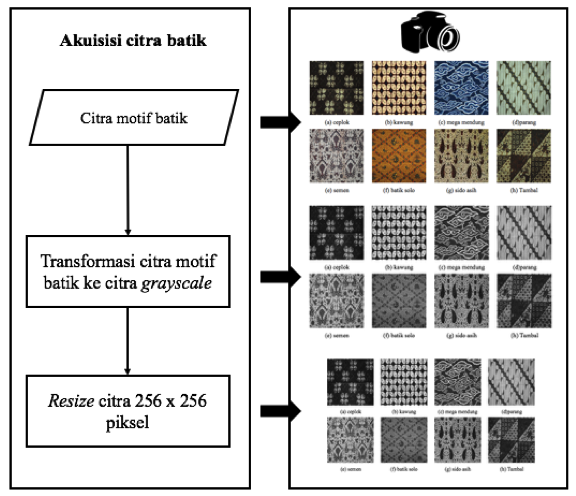 Tahap Akuisisi dan Pra proses citra batik
Proses Ekstraksi Fitur Motif Batik
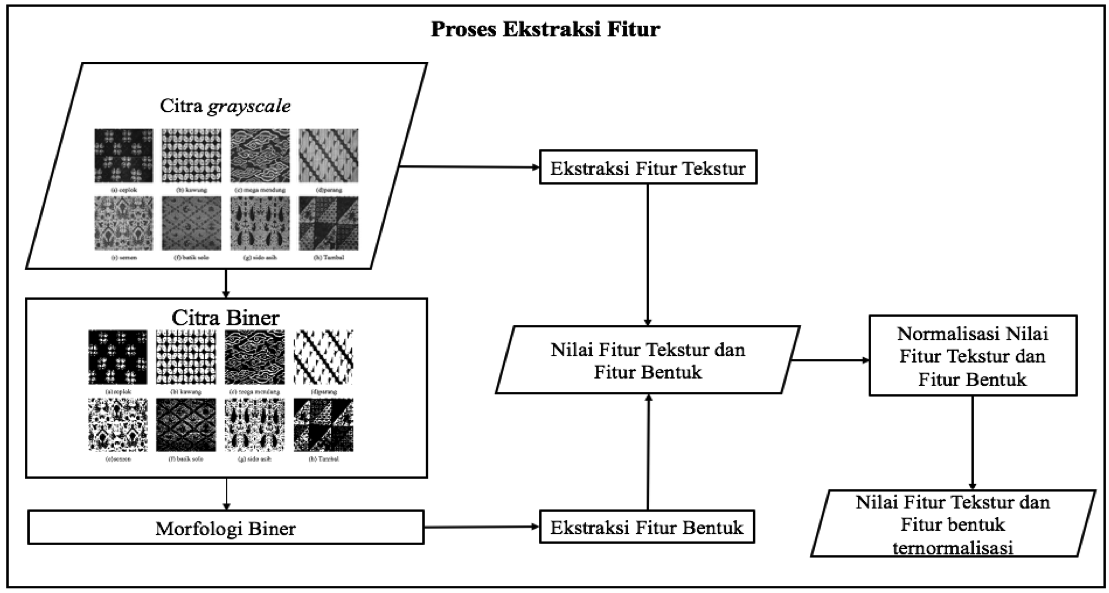 Data Input: Fitur Tekstur
Proses ekstraksi fitur tekstur dengan GLCM
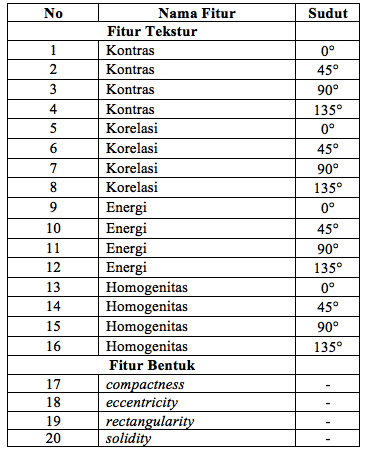 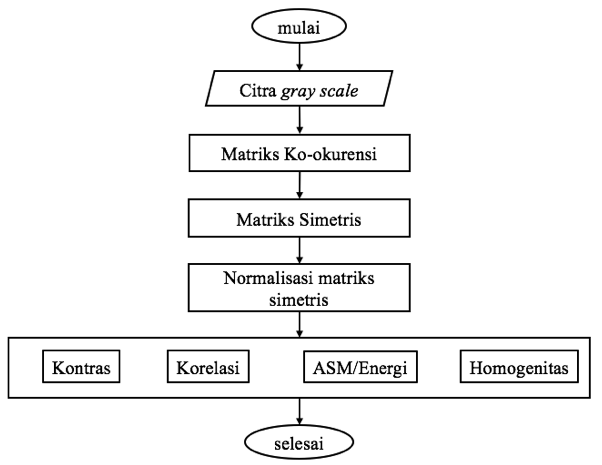 Persamaan 3.29 s.d. Persamaan 3.21 (Halaman 37-39)
Data input :Fitur Bentuk
Proses ekstraksi fitur bentuk
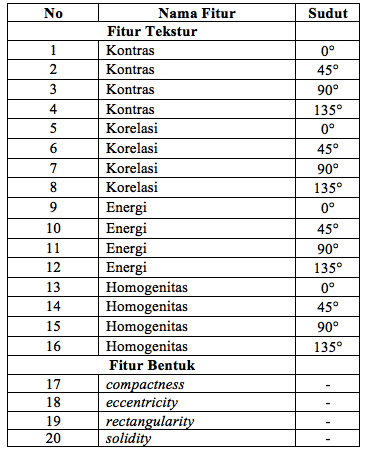 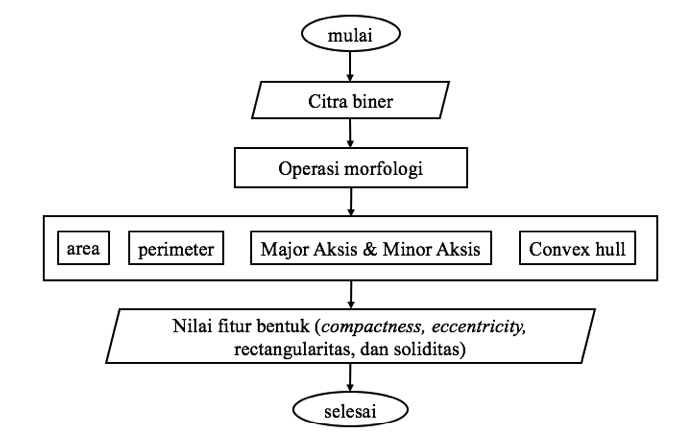 Persamaan 3.34 s.d. Persamaan 3.37 (Halaman 40-41)
Morfologi Biner
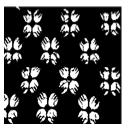 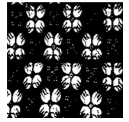 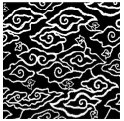 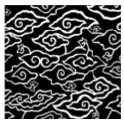 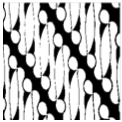 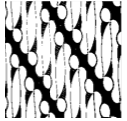 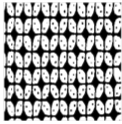 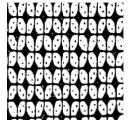 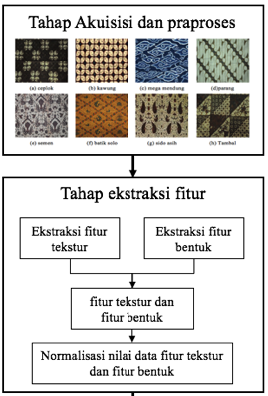 SELEKSI FITUR
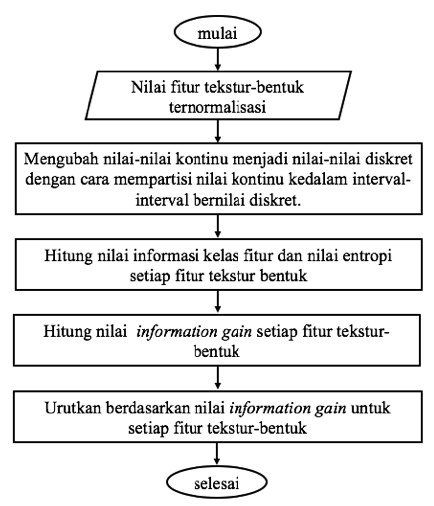 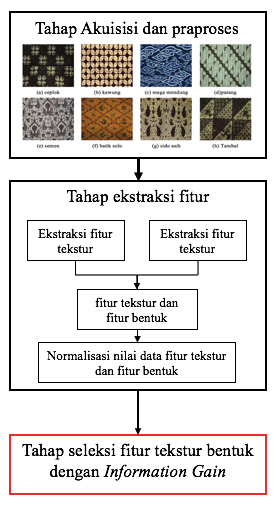 Tahap Seleksi fitur tekstur bentuk menggunakan Information Gain
SELEKSI FITUR
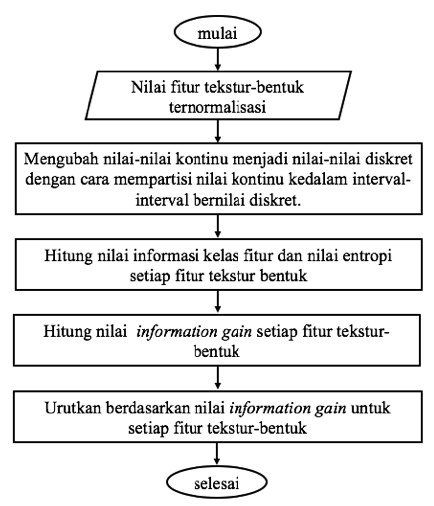 Urutkan nilai-nilai kontinu yang akan dijadikan nilai diskret
Nilai-nilai kontinu
Menentukan jumlah cut-points
Evaluasi hasil cut-points
sesuai
tidak
ya
Kelompokkan data menjadi nilai diskret (tinggi,sedang,rendah)
Nilai-nilai tinggi, sedang, rendah
SELEKSI FITUR
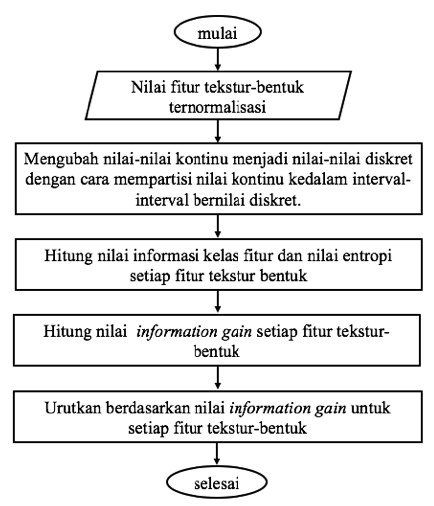 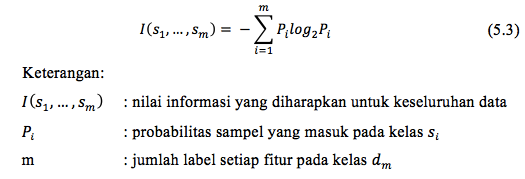 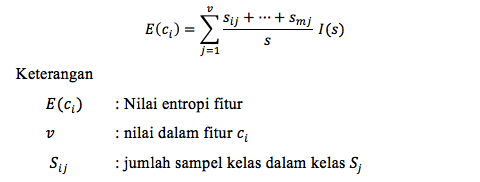 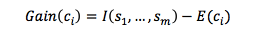 SELEKSI FITUR
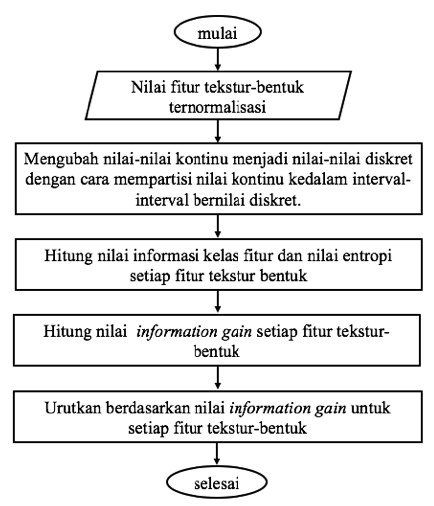 Penentuan hasil seleksi fitur dilakukan dengan cara :
Mengurutkan nilai information gain 

Menghilangkan fitur dengan nilai information gain yang sama

Membagi nilai information gain menjadi dua bagian
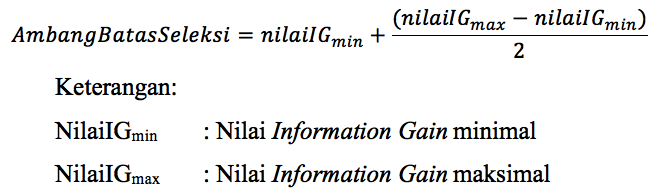 SELEKSI FITUR
Hasil Seleksi Fitur
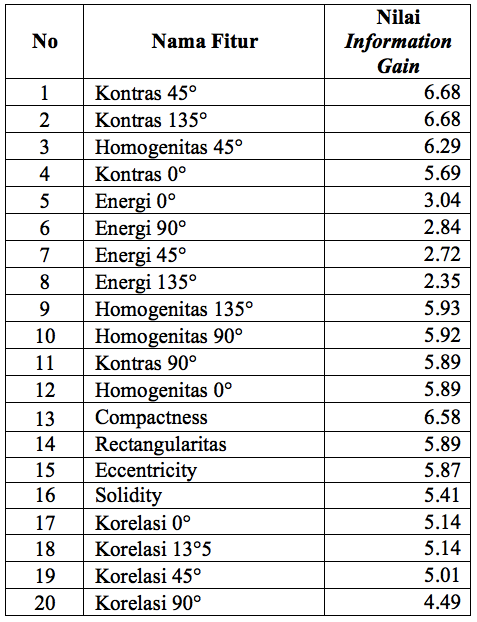 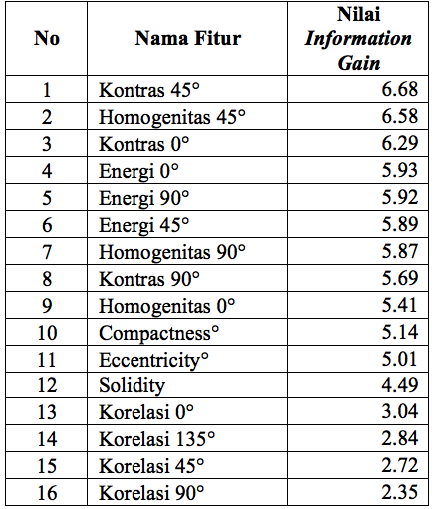 KLASIFIKASI MOTIF CITRA BATIK DENGAN JARINGAN SYARAF TIRUAN
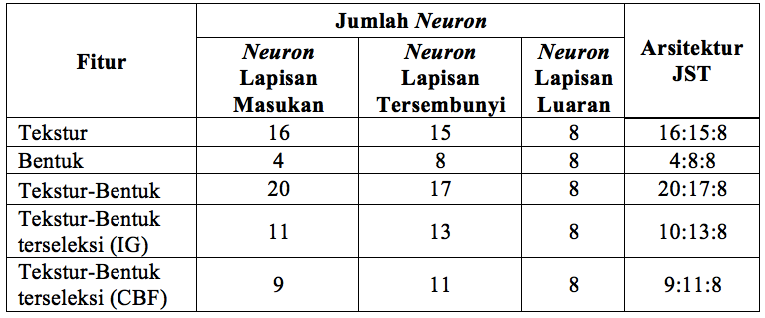 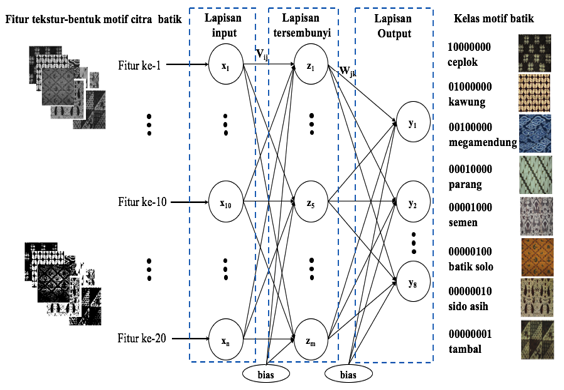 Penentuan banyaknya neuron pada lapisan tersembunyi ditentukan dengan menggunakan persamaan yang dijabarkan oleh Stathakis (2009).
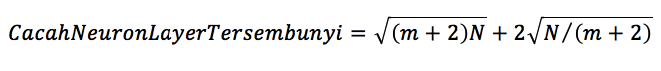 m=jumlah neuron pada layer output
n=jumlah neuron pada layer input
KLASIFIKASI MOTIF CITRA BATIK DENGAN JARINGAN SYARAF TIRUAN
Arsitektur JST dengan 1 Layer tersembunyi
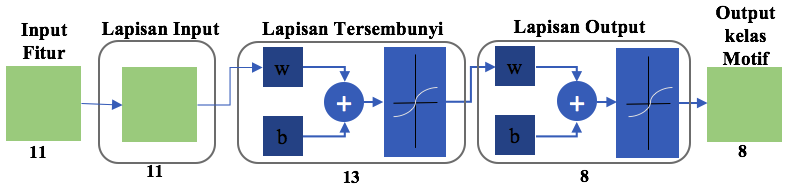 Arsitektur JST dengan 2 Layer tersembunyi
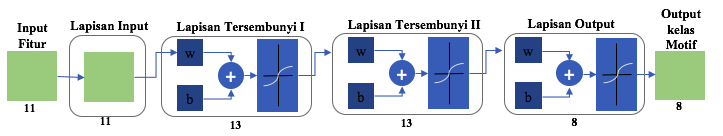 KLASIFIKASI MOTIF CITRA BATIK 
DENGAN JARINGAN SYARAF TIRUAN
Metode pelatihan 
dalam JST Backpropagation
PENGUJIAN MODEL
Confusion Matrices
Multiclass Confusion Matrices
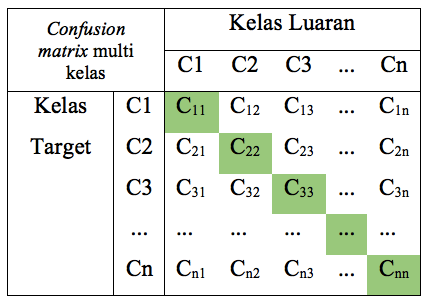 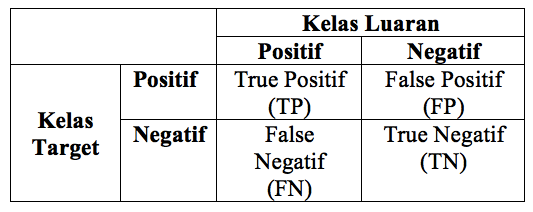 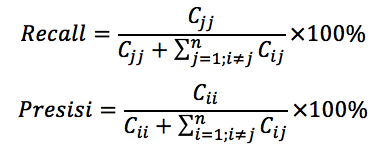 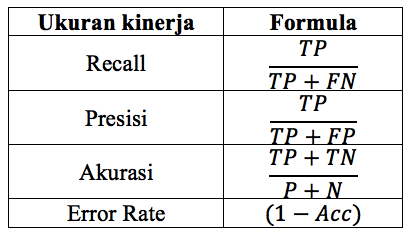 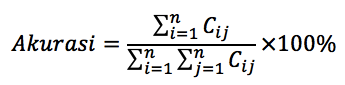 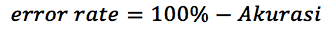 PENGUJIAN MODEL
Multi class Confusion Matrices pada klasifikasi Motif Batik
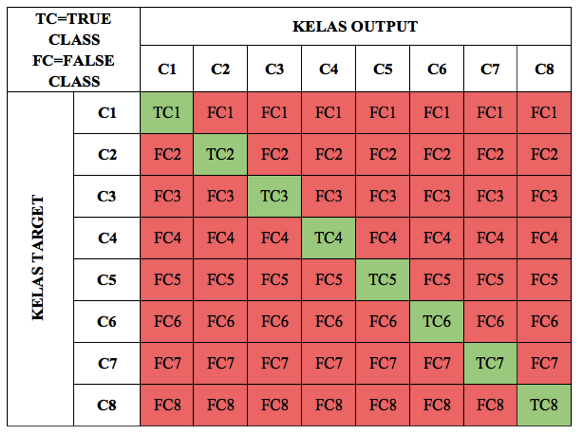 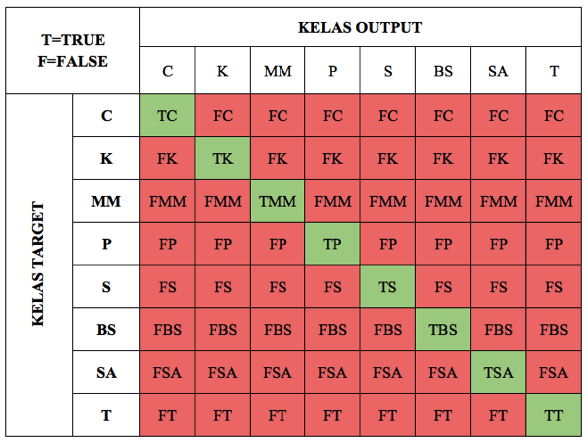 PENGUJIAN MODEL
K-fold cross validation
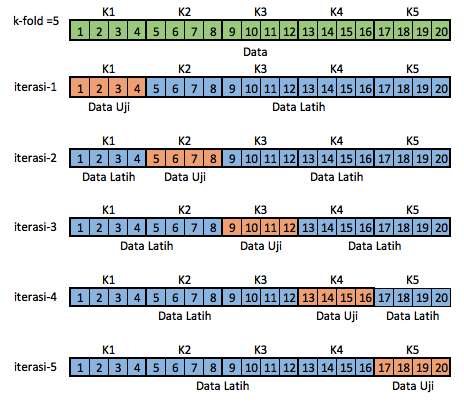 HASIL PENELITIAN
Skenario Pelatihan
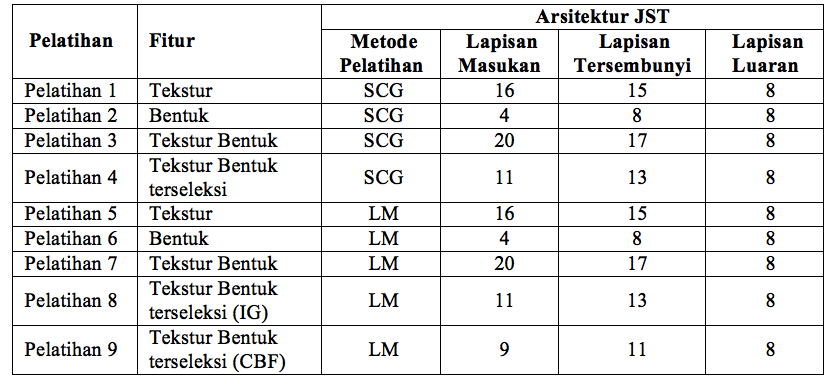 HASIL PENELITIAN
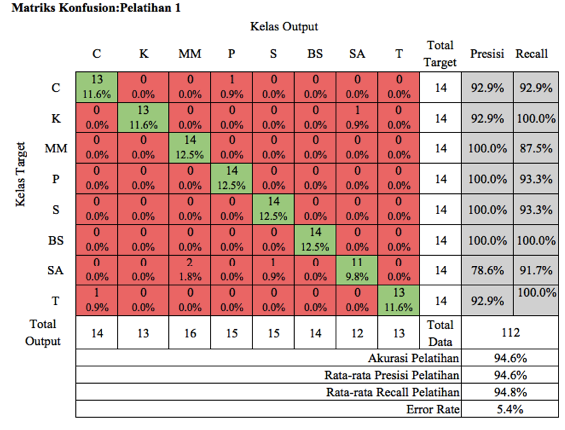 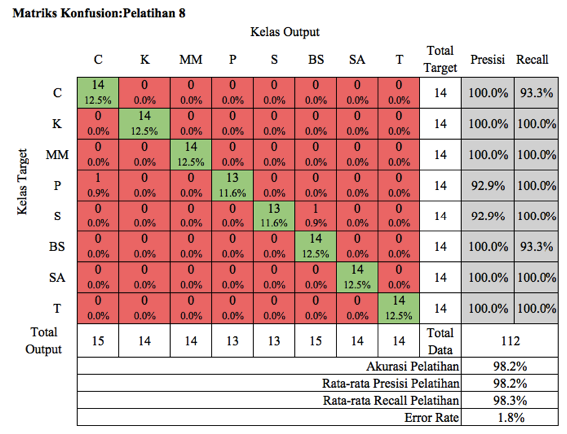 HASIL PENELITIAN
Hasil Pelatihan dan Pengujian model pengenalan motif Batik
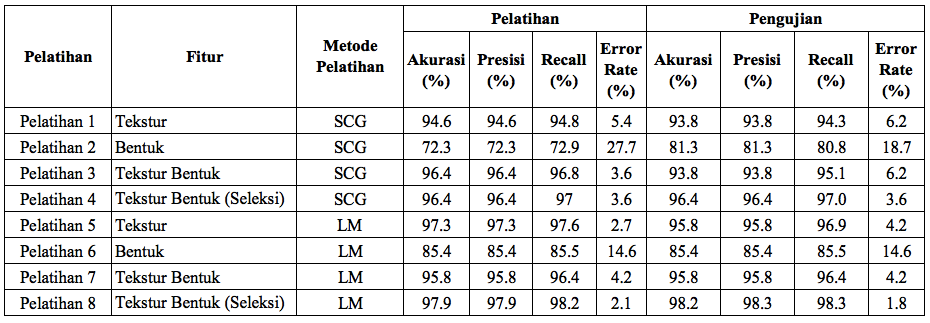 HASIL PENELITIAN
Kelas citra Batik yang tepat diklasifikasi pada Tahap Pelatihan
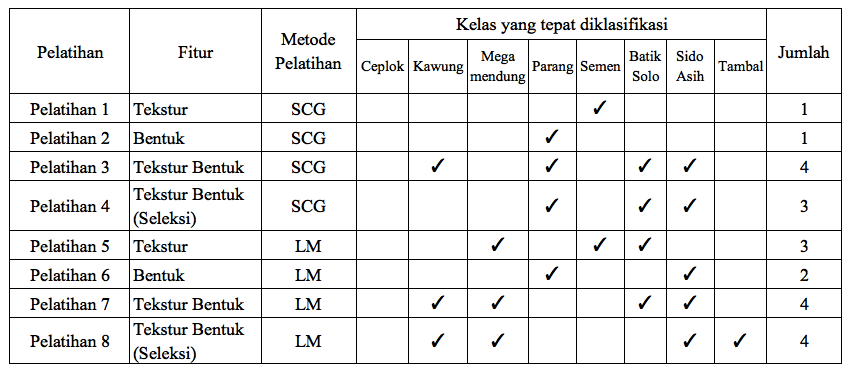 HASIL PENELITIAN
Perbandingan Hasil Pengujian model pengenalan motif Batik dengan 2 Lapisan Tersembunyi
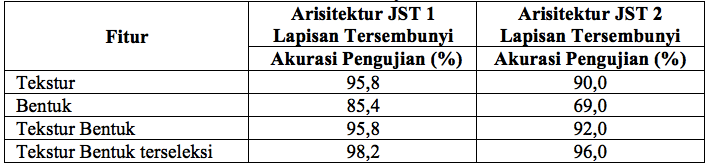 HASIL PENELITIAN
Hubungan nilai akurasi, nilai presisi dan nilai recall pada Klasifikasi Motif Batik
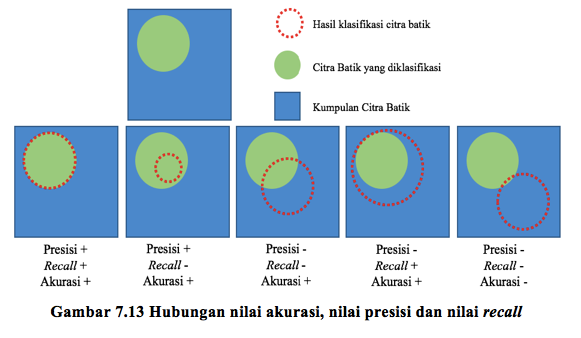 HASIL PENELITIAN
Hasil Akurasi Pengujian dan Validasi dengan K-Fold Cross Validation
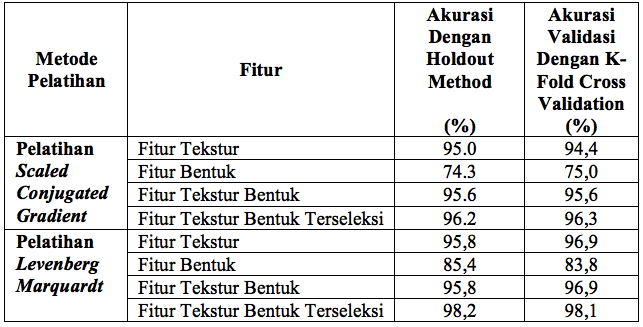 HASIL PENELITIAN
Perbandingan Metode Seleksi Fitur Information Gain dengan Correlation Based Feature Selection
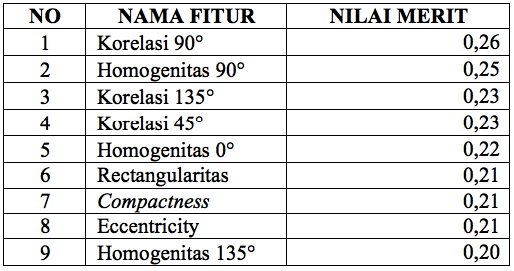 HASIL PENELITIAN
Dampak metode seleksi fitur pada metode klasifikasi Motif Batik
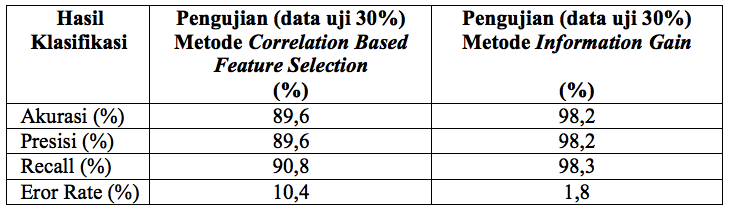 Simpulan
Ada peningkatan akurasi pada proses klasifikasi dengan adanya penambahan proses seleksi fitur pada model klasifikasi citra motif batik sebesar 2,4% dibandingkan dengan proses klasifikasi tanpa proses seleksi fitur dalam penelitian ini. 
Nilai akurasi pada proses klasifikasi dengan metode pelatihan Levenberg-Marquardt menggunakan fitur hasil seleksi fitur lebih tinggi dibandingkan dengan nilai akurasi menggunakan fitur tekstur bentuk tanpa proses seleksi fitur. 
Nilai akurasi, recall dan presisi yang dihasilkan dalam setiap tahap pelatihan, tahap pengujian dan tahap klasifikasi keseluruhan data yang digunakan dalam penelitian tidak menunjukkan perbedaan yang signifikan. 
Penelitian klasifikasi motif batik yang dilakukan oleh Aditya (2015) menunjukkan akurasi sebesar 94% (tanpa proses seleksi fitur), sehingga ada peningkatan akurasi sebesar 4,2% dibandingkan dengan model klasifikasi motif batik dengan tambahan proses seleksi fitur.
Hasil klasifikasi motif citra batik menunjukkan penggunaaan fitur hasil seleksi yaitu Kontras 45, Homogenitas 45, Kontras 0, Energi 0, Energi 90, Energi 45, Homogenitas 90, Kontras 90, Homogenitas 0, Kontras 90, Homogenitas 0, Compactness dan Eccentricity, pada klasifikasi citra batik klasik dengan motif ceplok, motif kawung, motif mega mendung,  motif parang, motif semen, motif batik solo, motif sido asih dan motif tambal memiliki nilai akurasi tertinggi dan nilai error rate terendah.
Saran
Jumlah kelas batik yang akan dikenali dapat ditambahkan sehingga lebih banyak kelas motif batik yang dapat dikenali.
Perlu pengembangan metode ekstraksi fitur bentuk yang lain sehingga akurasi penggunaan fitur bentuk ornamen batik dapat lebih ditingkatkan
Perlu pemanfaatan dan pengujian model klasifikasi motif batik dengan Jaringan syaraf tiruan menggunakan metode pelatihan yang lain seperti BFGS quasi-Newton method. Metode ini membutuhkan penyimpanan mendekati matriks Hessian dan memiliki komputasi yang lebih banyak disetiap iterasinya dari pada metode pelatihan Scaled conjugate gradient tetapi selalu konvergen dengan iterasi yang lebih sedikit.
TERIMA KASIH